CLARICE LEGRAND
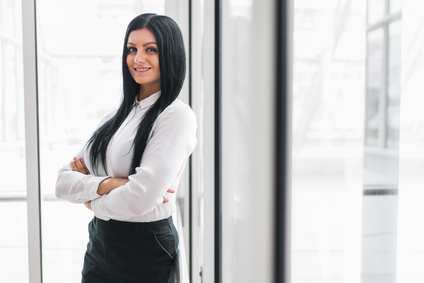 Job title
Lorem ipsum dolor sit amet, consectetur adipiscing elit. Morbi tristique sapien nec nulla rutrum imperdiet. Nullam faucibus augue id velit luctus maximus. Interdum et malesuada fames ac ante ipsum primis in faucibus. Etiam bibendum, ante nec luctus posuere, odio enim semper tortor, id eleifend mi ante vitae ex.
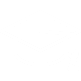 CONTACT
EDUCATION
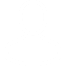 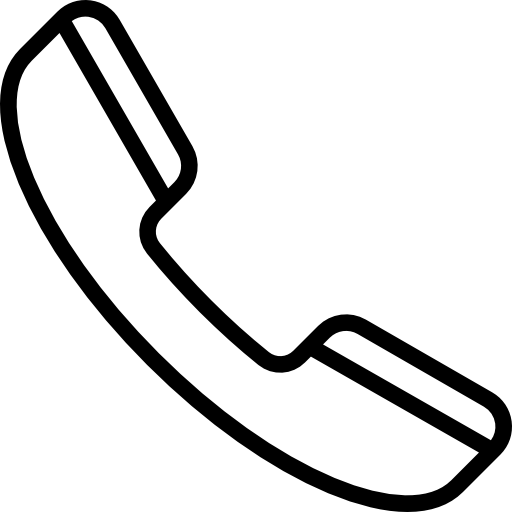 2013-2014  SCHOOL – Degree  
Lorem ipsum dolor sit amet, consectetur adipiscing elit. Morbi tristique sapien nec nulla rutrum imperdiet.
000 111 333
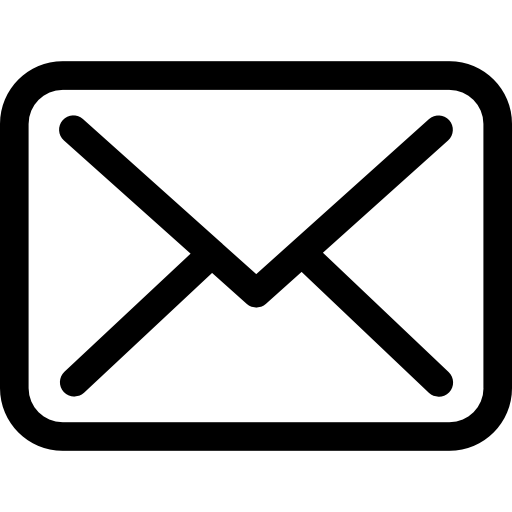 name@mail.com
12 Street NameNew York
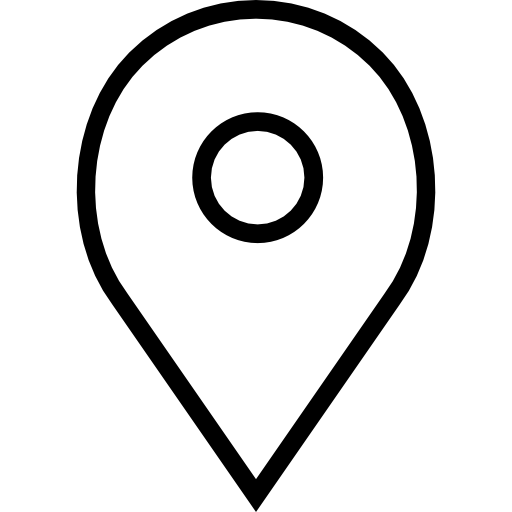 2013-2014 SCHOOL – Degree 
Lorem ipsum dolor sit amet, consectetur adipiscing elit. Morbi tristique sapien nec nulla rutrum imperdiet.
LinkedIn.com/name
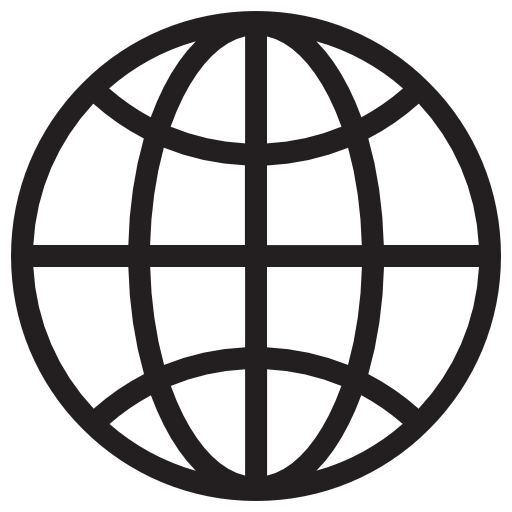 2013-2014 SCHOOL – Degree 
Lorem ipsum dolor sit amet, consectetur adipiscing elit. Morbi tristique sapien nec nulla rutrum imperdiet.
SKILLS
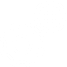 Photoshop
Illustrator
WORK EXPERIENCE
InDesign
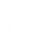 Acrobat
2013-2014  COMPANY NAME – CITY – Position
Lorem ipsum dolor sit amet, consectetur adipiscing elit. Morbi tristique sapien nec nulla rutrum imperdiet.
After Effects
LANGUAGES
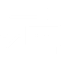 2013-2014  COMPANY NAME – CITY – Position
Lorem ipsum dolor sit amet, consectetur adipiscing elit. Morbi tristique sapien nec nulla rutrum imperdiet.
French
German
Italian
2013-2014  COMPANY NAME – CITY – Position
Lorem ipsum dolor sit amet, consectetur adipiscing elit. Morbi tristique sapien nec nulla rutrum imperdiet.
Spanish
2013-2014  COMPANY NAME – CITY – Position
Lorem ipsum dolor sit amet, consectetur adipiscing elit. Morbi tristique sapien nec nulla rutrum imperdiet.